RAVLT Trials I-V
Effectiveness of a Group Cognitive Training Intervention on Neuropsychiatric Symptoms in Older Veterans  John Conley, M.A. 1-2, 4, Alissa Bazinet, Ph.D. 1-3, & Marilyn Huckans , Ph.D.1-31 Research & Development Division, VA Portland Health Care System, Portland, Oregon; 2 Mental Health & Clinical Neurosciences Division, VA Portland Health Care System, Portland, Oregon; 3 Department of Psychiatry, Oregon Health & Science University, School of Medicine, Portland, Oregon; 4 Pacific University, School of Professional Psychology, Hillsboro, Oregon
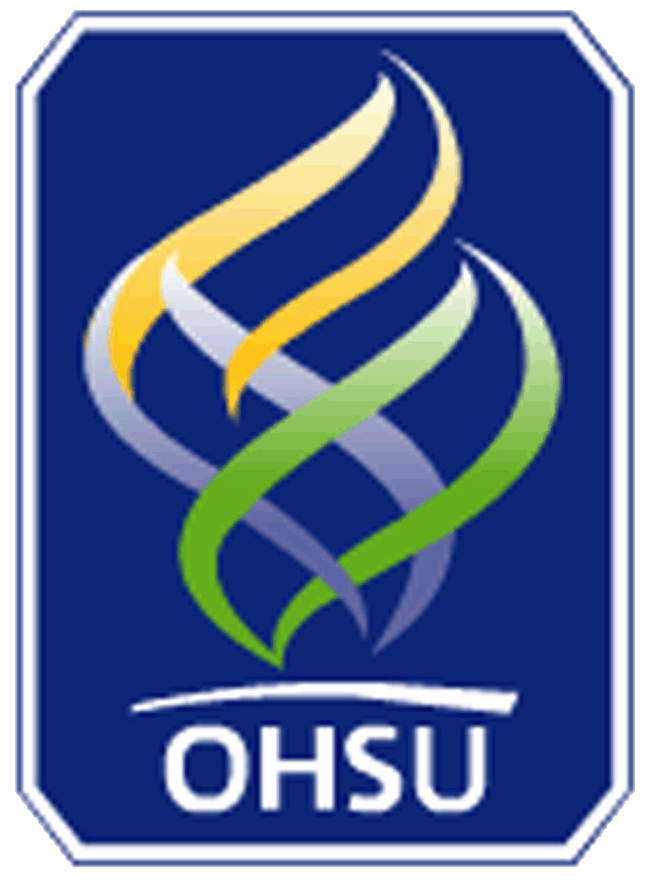 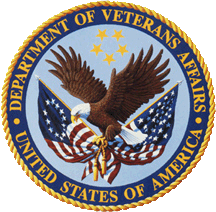 Table 1. Participant demographics and clinical characteristics.
Introduction
Results
Table 1 describes our sample.
Table 2  summarizes the results of our comparison of pre- and post-treatment scores on our outcome measures including the Quality of Life in Neurological Disorders (Neuro-QoL) scales, Prospective Retrospective Memory Questionnaire (PRMQ), Portland Cognitive Strategies Scale (PCSS), Memory Compensation Questionnaire (MCQ), Beck Depression Inventory – II (BDI-II), and Generalized Anxiety Disorder – 7 Scale (GAD-7).  
Pretest and posttest scores are reported as means ± standard deviations. Higher scores indicate better function on the Neuro-QoL, PCSS, and MCQ.  Lower scores indicate  better function on PRMQ, BDI-II, and GAD-7.  
p values are the results of repeated measures analysis of variance (ANOVA) comparing pre- and post-treatment scores.
Significant (p ≤ 0.05) improvements were found on the following measures of subjective cognitive complaints: Neuro-QoL Applied Cognition – Executive Function, and Neuro-QoL Applied Cognition – General Concerns.
Additionally, there was a significant  (p ≤ 0.05) reduction in depression symptoms on the BDI-II.
Finally, there was a significant  (p ≤ 0.05) increase in compensatory cognitive strategy usage and the perception that these strategies were useful, as measured by the MCQ and PCSS.
Mild Cognitive Impairment (MCI) and dementias have become increasingly common due to the aging United States population.  
Individuals with MCI may progress to dementia (e.g., due to Alzheimer’s Disease, Vascular Disorder, or other etiologies), continue to have mild impairments without conversion to dementia, or return to normal cognition.   
Interventions that effectively treat MCI (by improving cognition and functioning or preventing conversion to dementia) are urgently needed. 
The current study evaluated the effects of an eight-week, manualized, group cognitive rehabilitation  intervention, titled “Motivationally Enhanced Compensatory Cognitive Training” (ME-CCT), on subjective cognitive symptoms, everyday functioning, and mood in aging Veterans with MCI.
Table 2. Comparison of pre- and post-treatment scores.
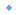 Method
ME-CCT combines multi-modal compensatory cognitive training (to address problems with attention, memory, and executive function), motivational interviewing techniques to increase healthy lifestyle behaviors (e.g., mental and physical activity) known to be associated with improved cognition, and psychotherapeutic techniques (i.e., mindfulness based relaxation practice, which has been previously associated with improved mood, anxiety, sleep, and cognition in adults). 
Participants were aged 50 or older, had no history of psychotic disorder, and completed pre- and post-treatment questionnaire packets. 
Packets included measures of subjective cognitive symptoms, everyday functioning, neuropsychiatric symptoms (i.e., mood and anxiety), and current use of compensatory cognitive strategies.
Conclusions
These findings suggest that the ME-CCT intervention was effective at improving subjective cognitive complaints, depressive symptoms, and use of compensatory cognitive strategies in a group of aging Veterans with MCI.
Larger randomized controlled trials are warranted to evaluate the efficacy of ME-CCT for MCI.  These trials could additionally include  measures of objective cognitive performance  and functional capacity and collateral measures of everyday functioning.
This material is the result of work supported with resources and the use of facilities at the VA Portland Health Care System (VAPORHCS), Portland, Oregon. The contents of this presentation do not represent the views of the U.S. Department of Veterans Affairs or the United States Government.